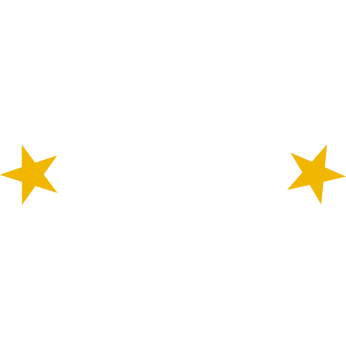 Presentation Title
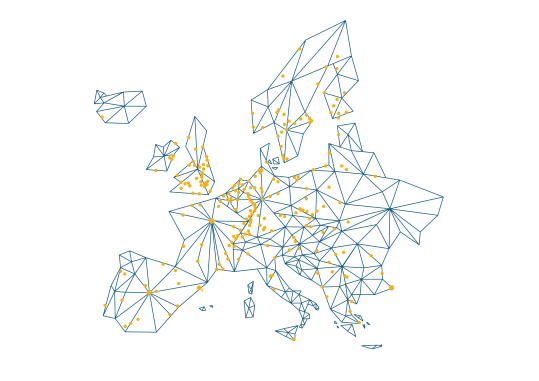 Name, Title
InstitutionPlace, Date of Presentation
Tips For Using This Presentation
Choose the slides which suit your topic.
Each slide has been purposely kept brief.  
Need more context? Check the notes which go along with each slide.
Use Bold Blue to highlight important words.
Use Bold Yellow to highlight key phrases or links.
Europe’s Research Library Network
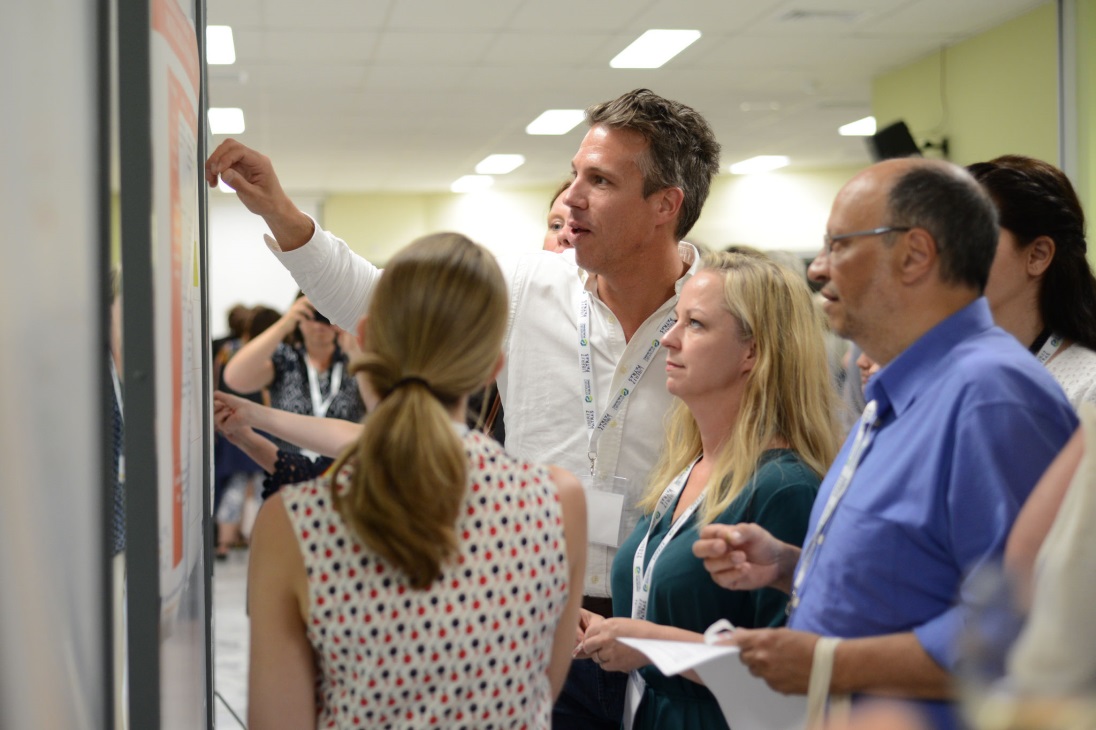 Founded in 1971
Research libraries working together for nearly 50 years.
451 Libraries
National and university libraries, plus special libraries, consortia, and individuals.
40 Countries
A third of LIBER libraries are located in Southern and Eastern Europe.
[Speaker Notes: LIBER is Europe’s largest network of research libraries. We’ve been active for nearly 50 years and we represent national, university and special libraries from across Europe. We believe strongly in the power of collaboration. Staff in LIBER libraries are encouraged to join our working groups, steering committees and the Board. Working together, we help libraries to stay up-to-date on the latest innovations in our sector. We offer guidance on best practices, training opportunities and we promote and advocate for European libraries in all European and national fora where the voice of LIBER needs to be heard.]
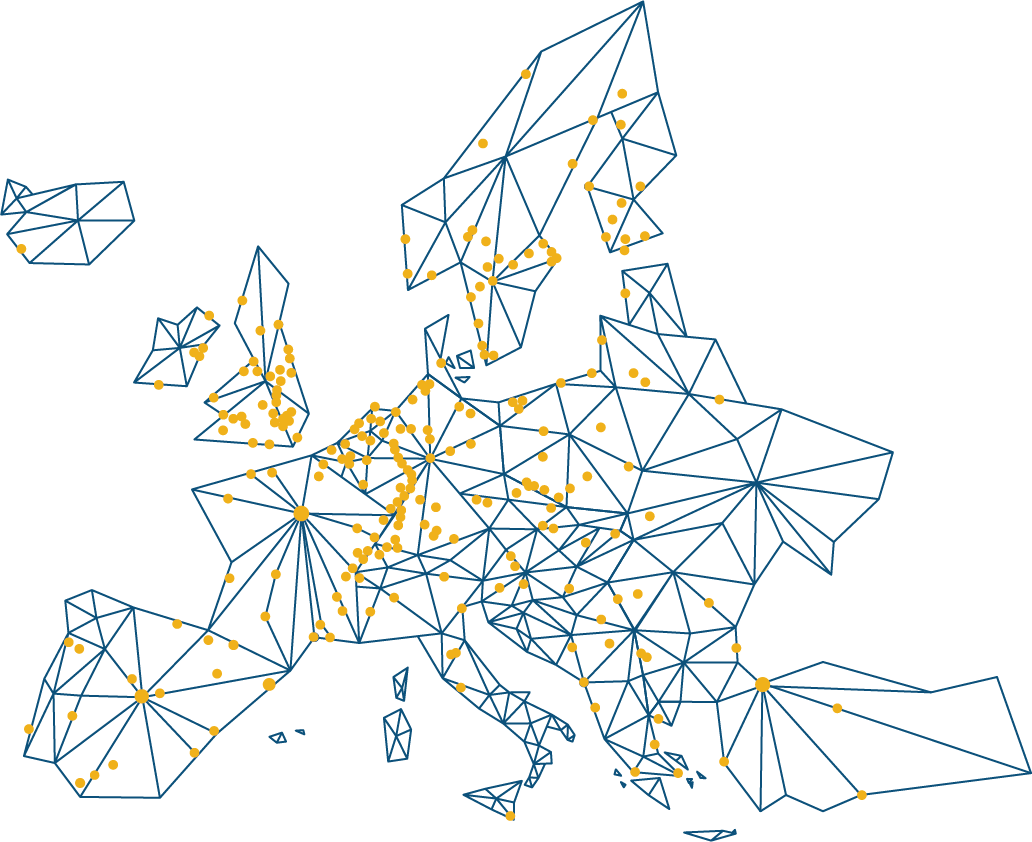 [Speaker Notes: LIBER libraries across Europe]
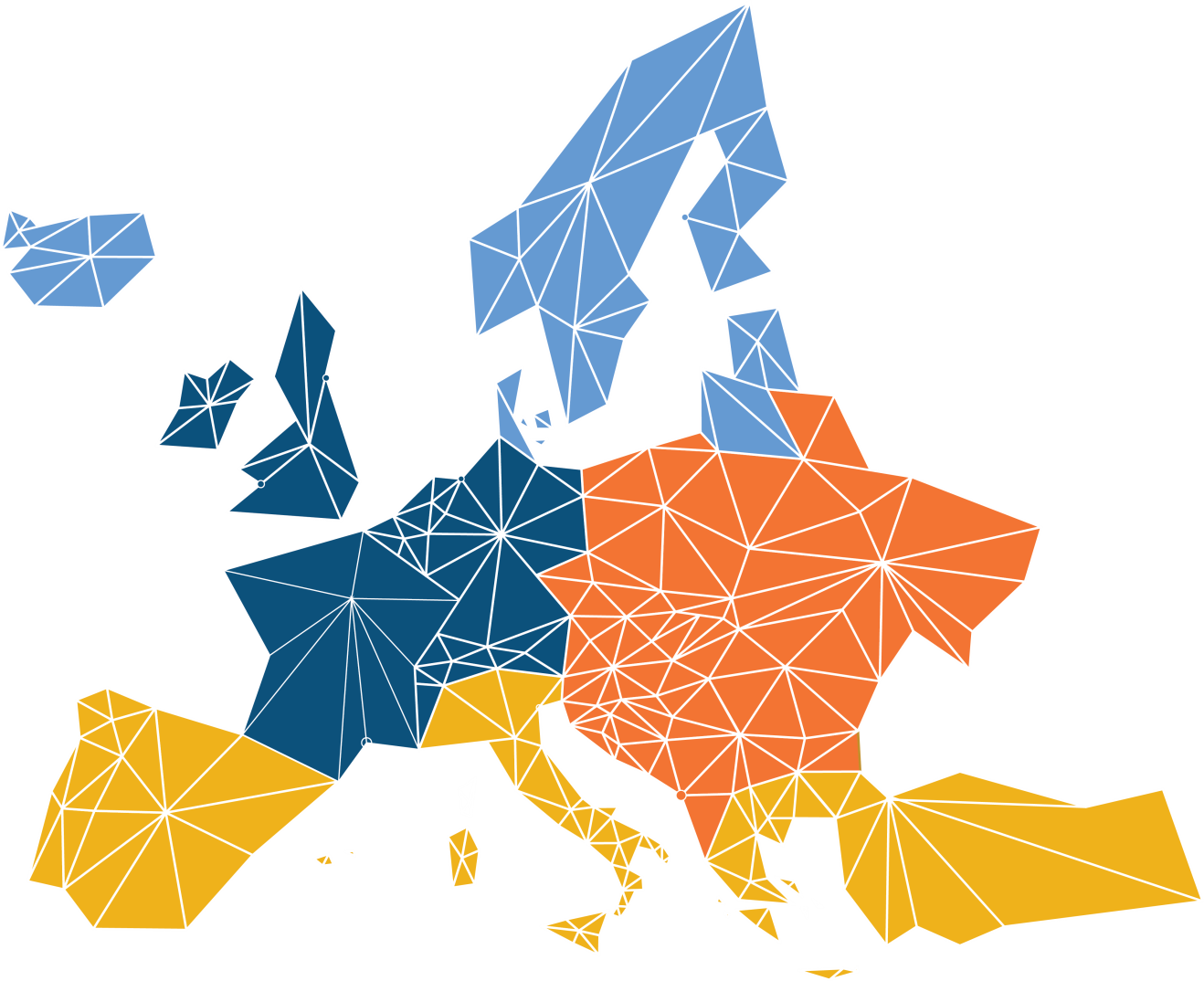 17%
56%
12%
15%
[Speaker Notes: Percentage of LIBER libraries by region: we are actively working to get more members from Southern and Eastern Europe]
Together with its libraries and partners, LIBER aims to enable world-class research.
[Speaker Notes: LIBER’s mission is to ensure that our libraries offer a world-class research environment for their users.]
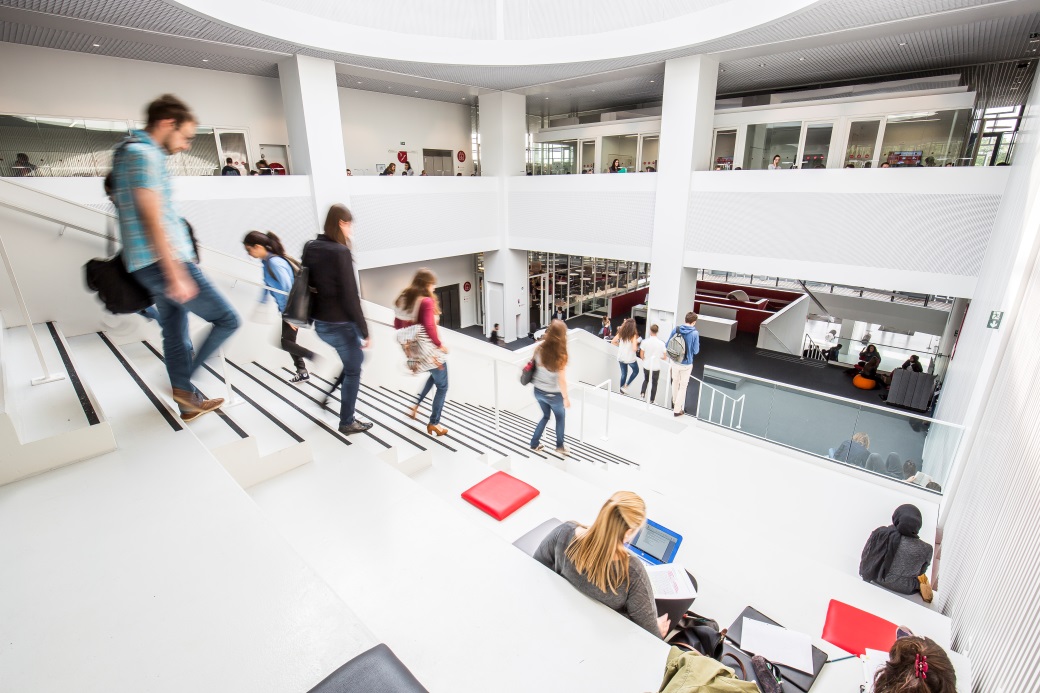 World-Class Research Is:
Collaborative
International
Cross-Discipline
Increasingly Data Intensive
Open
[Speaker Notes: By world-class research, we mean research which is collaborative, international, cross-discipline (not done in silos), increasingly data intensive and open.]
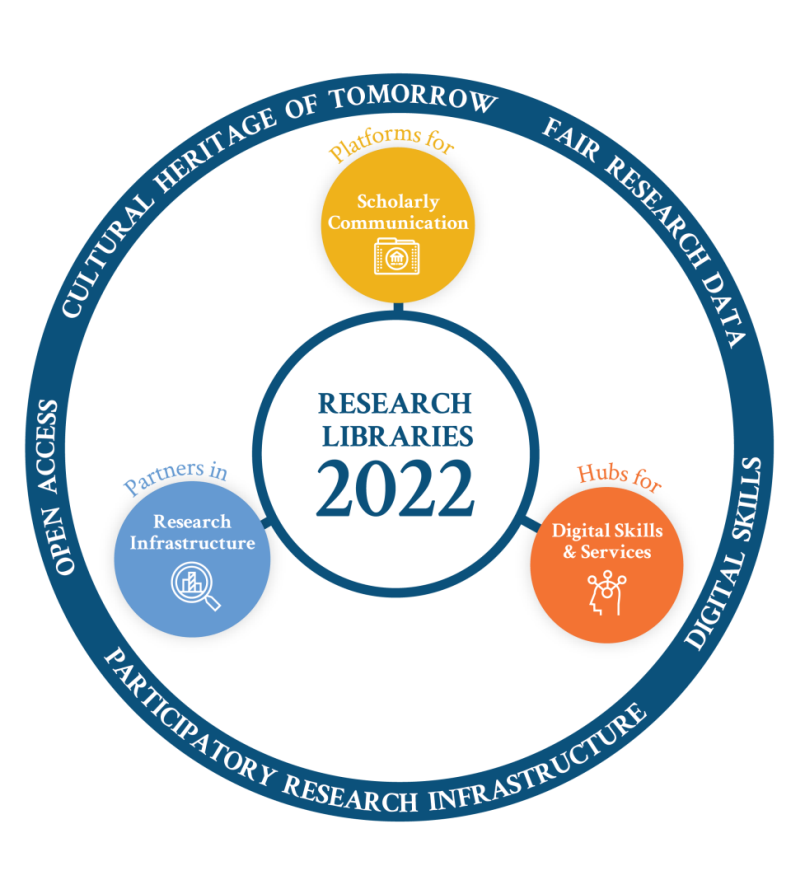 Powering SustainableKnowledgein the Digital Age
Lorem ipsum congue
[Speaker Notes: To fulfil our mission, we have a Strategy. It was launched in November 2017 and will run until 2022. It envisions libraries in three key roles: as platforms for scholarly communication, as hubs for digital skills and services, and as partners in research infrastructure.

By being involved in all off these areas, our research libraries can make an important contribution to sustainable knowledge in a digital age.]
Vision: The Research Landscape in 2022
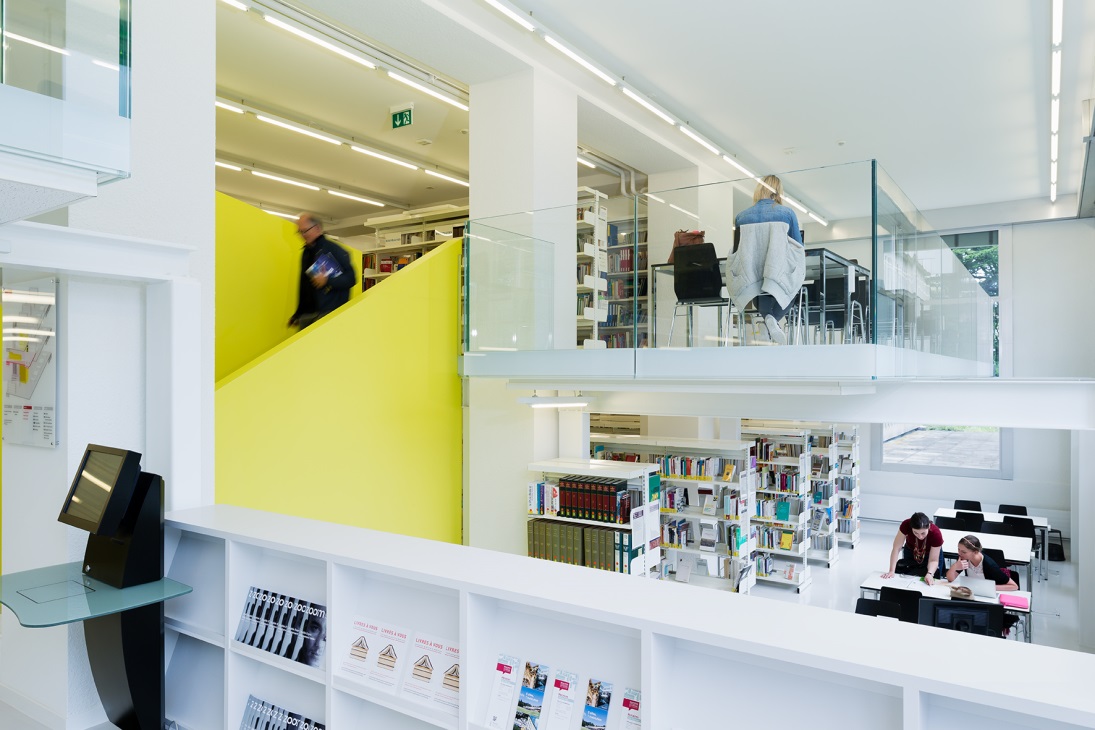 Open Access
Is the main form of publishing
Research Data
Is Findable, Accessible, Interoperable and Reusable (FAIR)
Digital Skills
Underpin a more open, transparent research life cycle
Research Infrastructure
Is participatory, tailored and scaled to the needs of diverse disciplines
Cultural Heritage
Of tomorrow is built on today’s digital information
[Speaker Notes: This is how we see the future of research.]
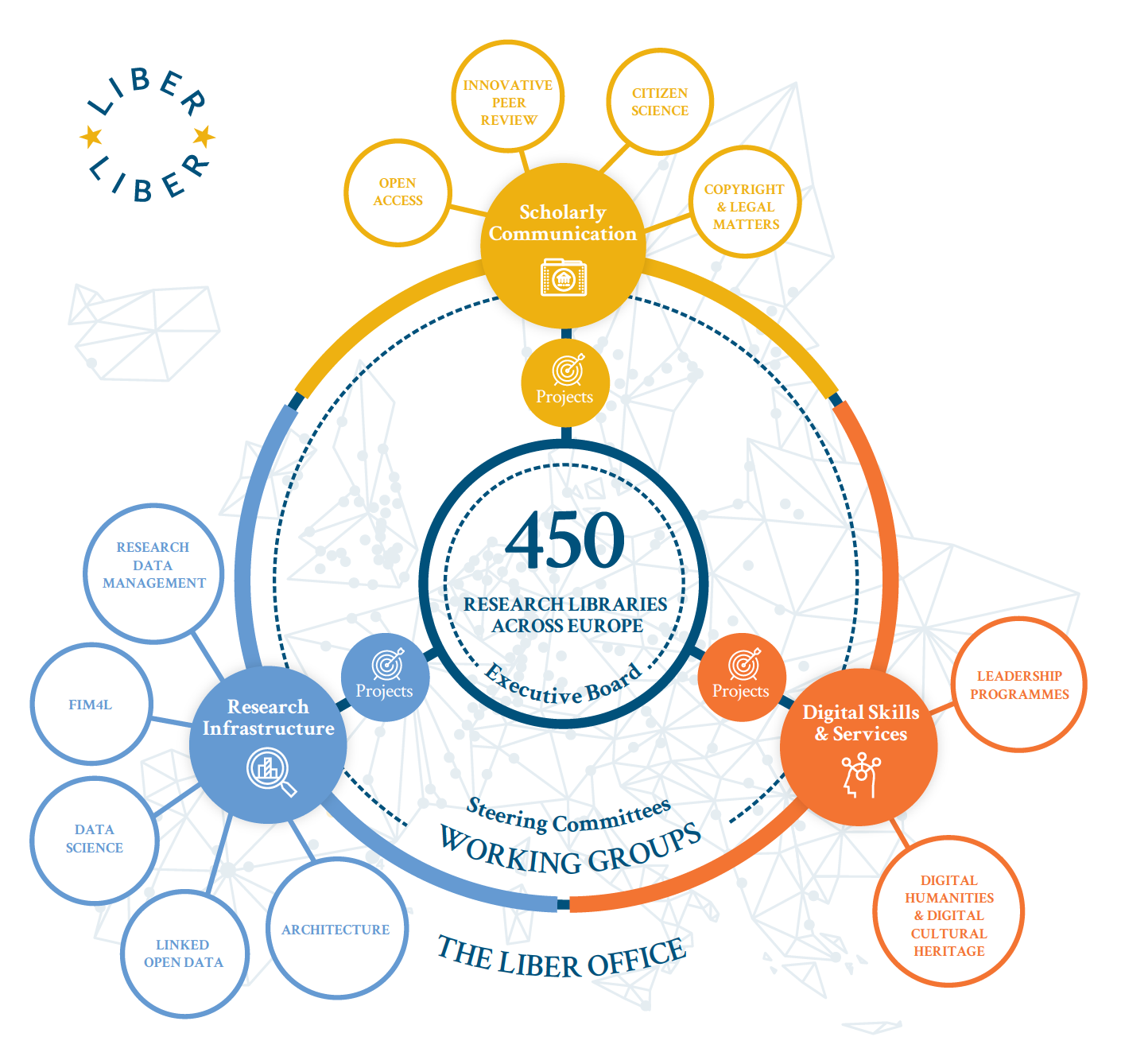 How LIBER Is Organised?
Lorem ipsum congue
[Speaker Notes: Collaboration is key to our success. We share knowledge and work together so that libraries don’t have to address issues on their own. Staff in our libraries are encouraged to join our Working Groups, Steering Committees and Executive Board. 

Some 200 people participate in these groups. 

All of this work is supported and helped by the LIBER office in The Hague, which is made up of 6-10 people (depending on how many EU-funded projects are active).]
200+
Volunteers Powering Our Working Groups, Committees & Executive Board.
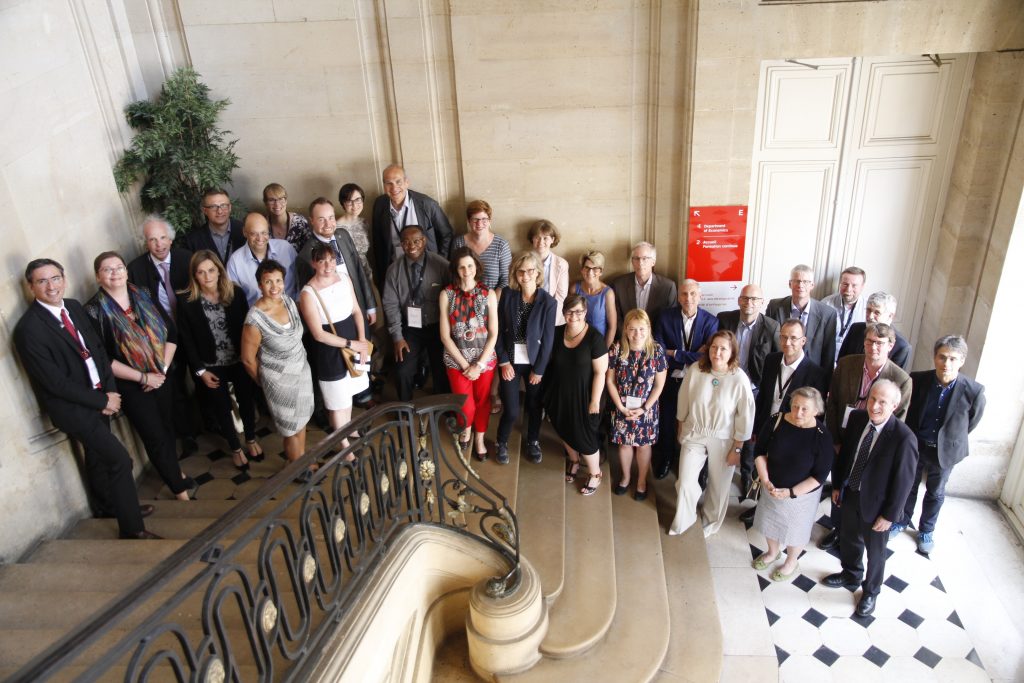 Join a Working Group
Broaden your network.

Share knowledge.
Everyone working at a LIBER library is welcome to apply!
[Speaker Notes: Anyone is welcome to join a working group.]
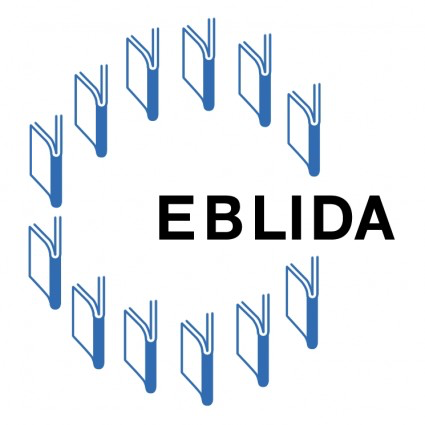 International Network
LIBER works with library and academic organisations around the world.

We speak up for common values.

We collaborate on projects and strategic issues.

View our partner organisations here.
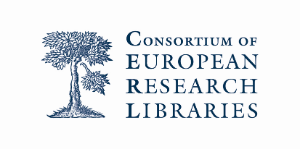 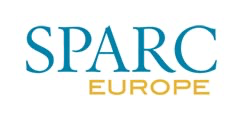 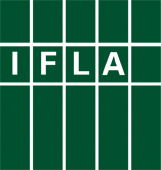 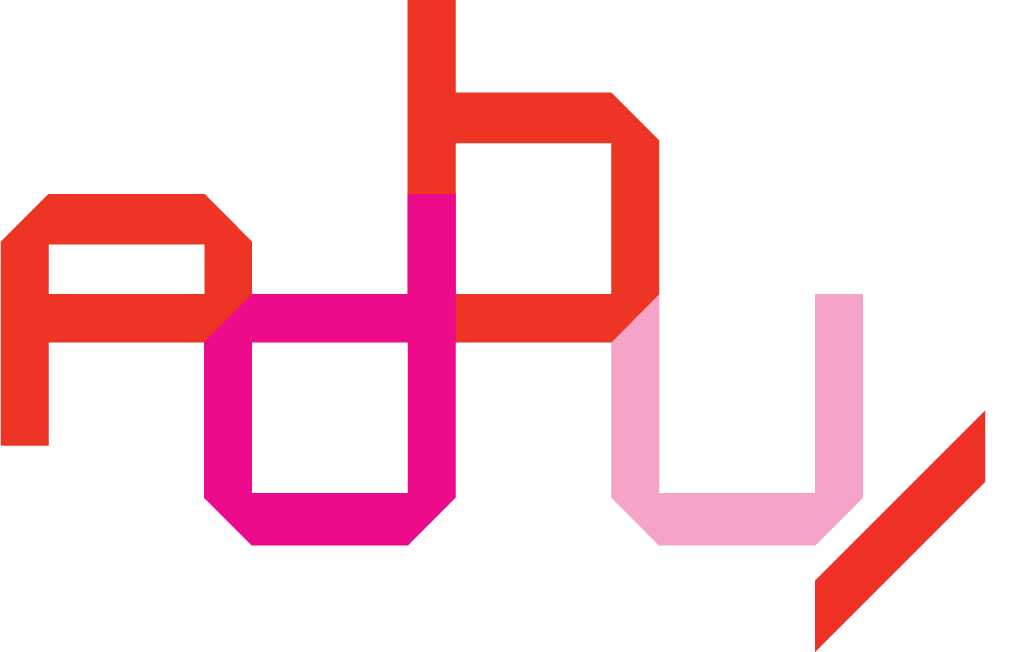 [Speaker Notes: In addition to collaborating with our own community, we also share knowledge and cooperate with a much wider, international network.]
Events & Activities
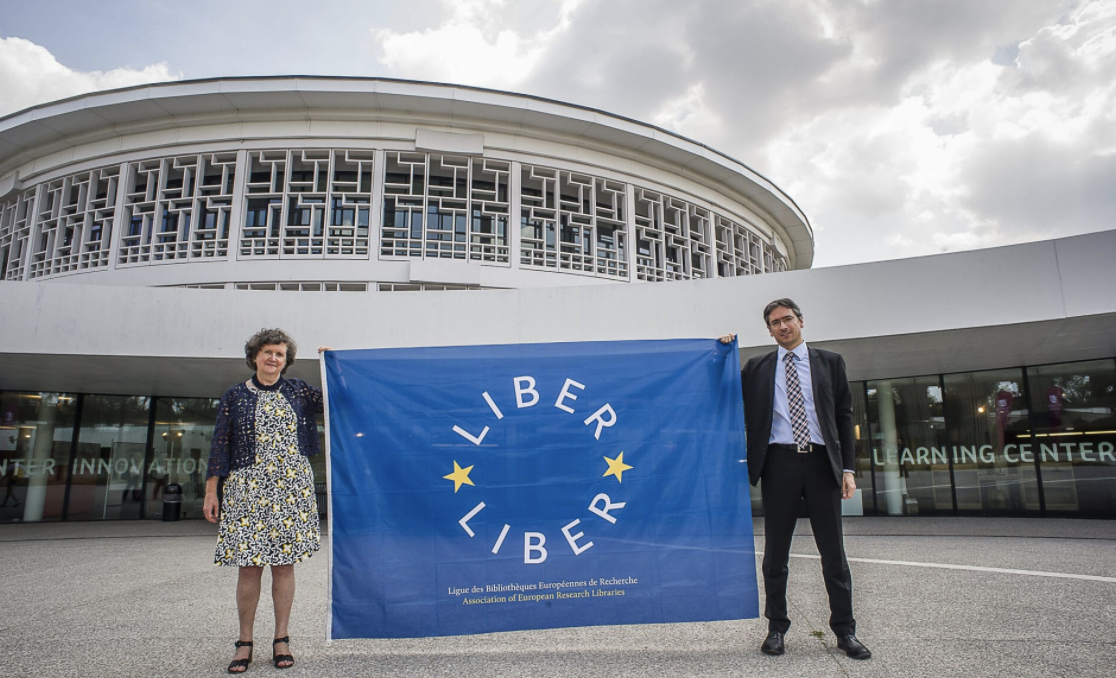 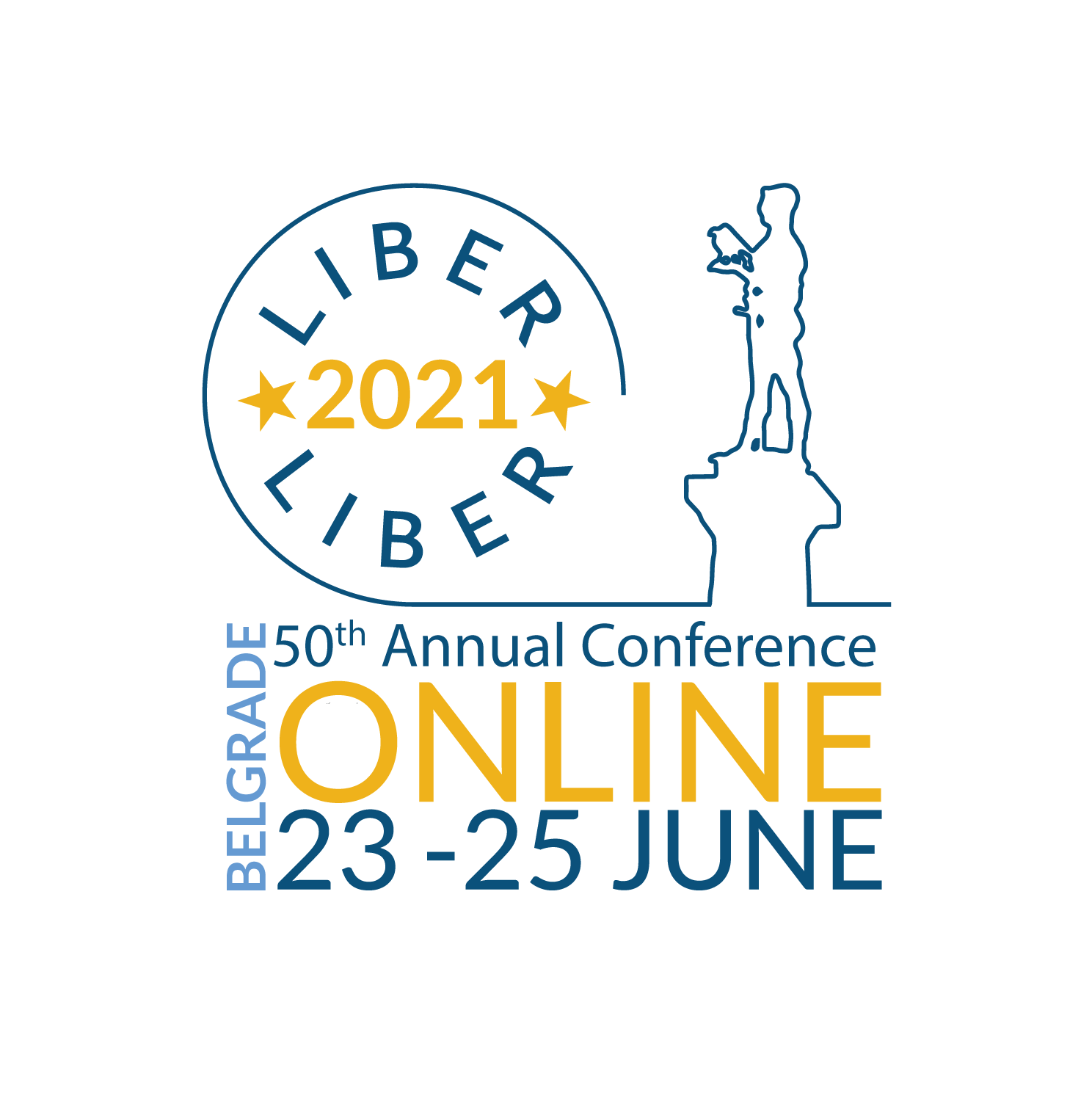 Annual Conference
Networking and learning with 400+ research library professionals.
Keynote Speakers. Workshops. Social Events.
2019	Dublin, Ireland (26-28 June)
2020	Online due to Covid-19 (22-26 June)
2021	Online due to Covid-19 & Hosted by 	Belgrade University Library (23-25 June)

www.liberconference.eu
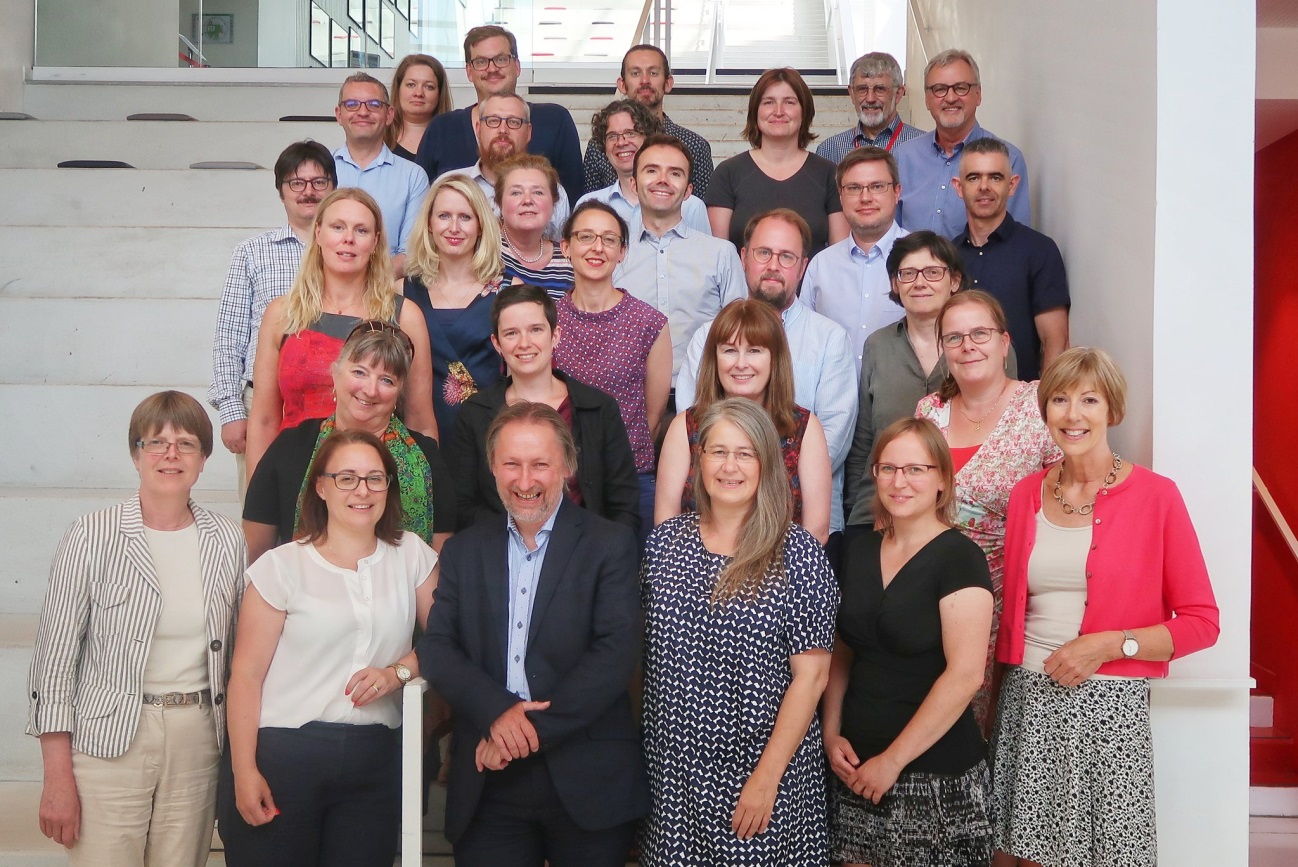 Leadership Programmes
Equipping librarians to deal with new challenges through strong and effective leadership.

Two programmes for: 

Emerging Leaders 
Library Directors (LIBER Journées)
Funded Projects
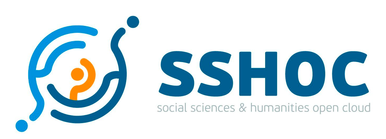 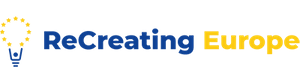 Raising the profile of research libraries in Europe and globally.
Ensuring the values and needs of research libraries are taken into account.
Aligning with, and contributing to, LIBER’s Strategy.
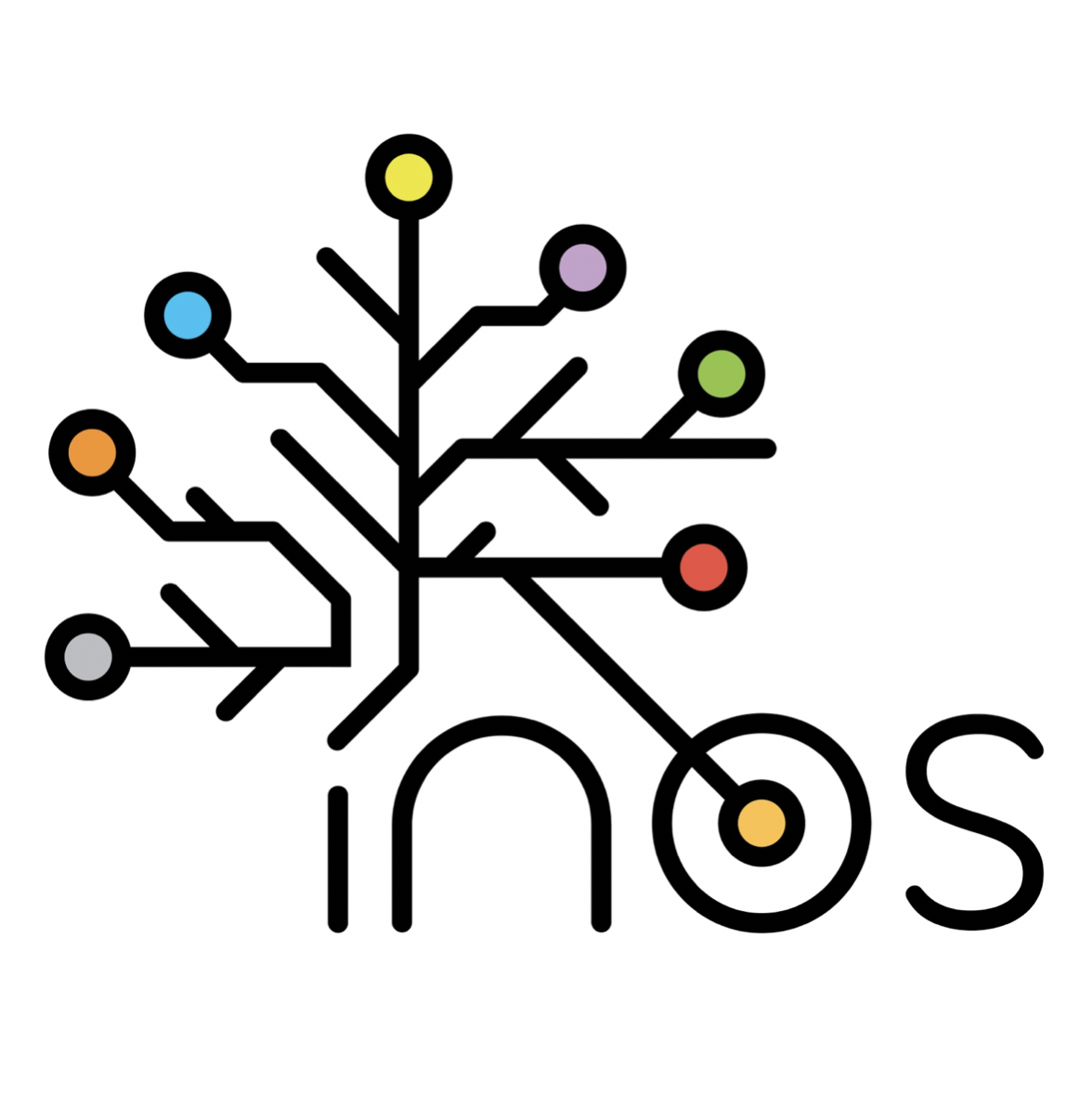 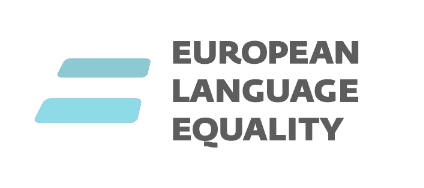 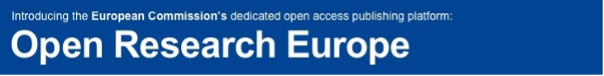 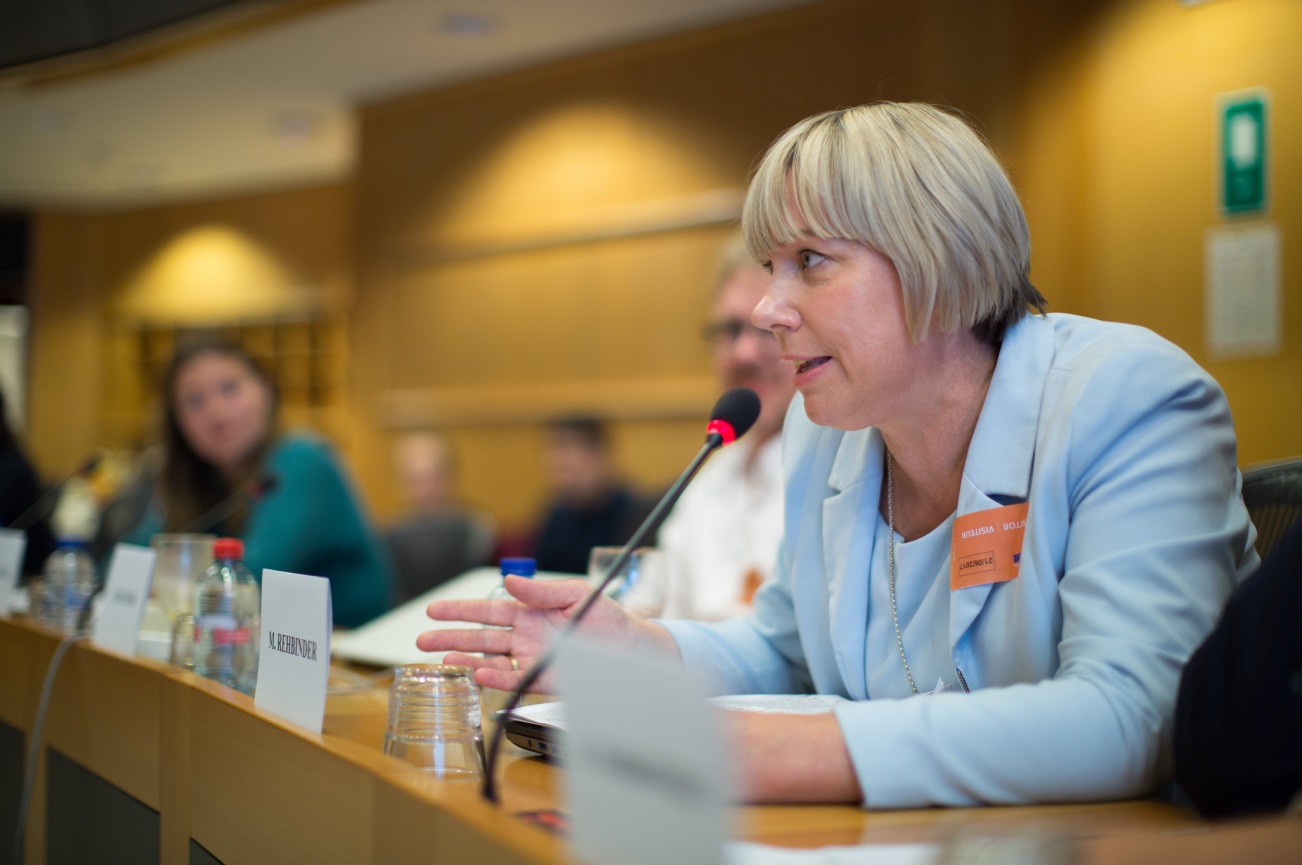 Advocacy
Campaigning for important library/research-related topics.
Serving as a member of the European Open Science Cloud (EOSC).
Responding to proposed legislation.
Presenting the perspectives of research libraries to politicians and other stakeholders.
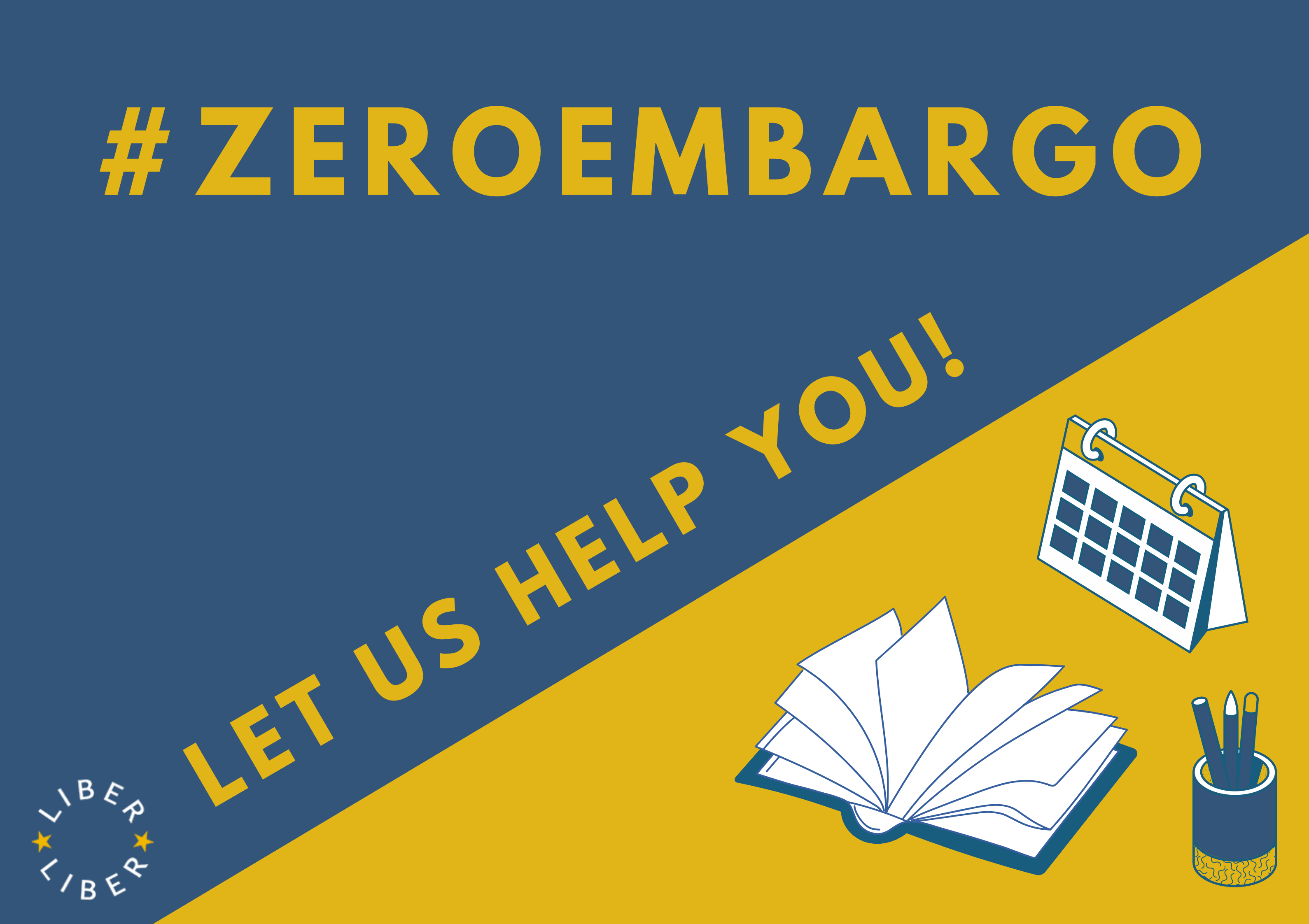 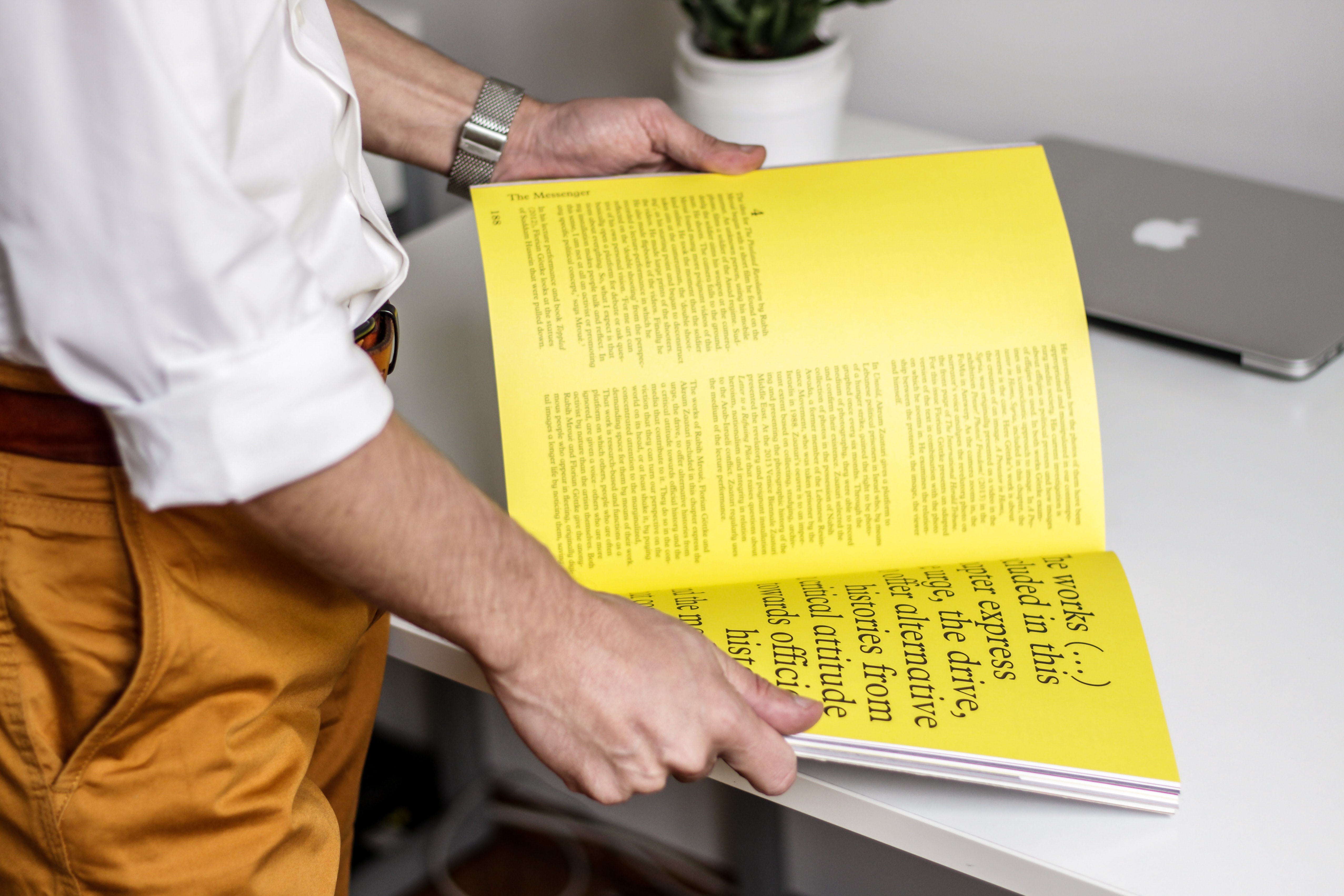 #ZeroEmbargo
LIBER wants #ZeroEmbargo on Publicly-Funded Scientific Publications.
We’ve drafted a Model Law for the Use of Publicly Funded Scholarly Publications.
Read about the Background to our #ZeroEmbargo Campaign here.
Read the Press Release here.
#ZeroEmbargo has been publicly supported by cOAlition S & Coar.
Photo by NordWood Themes on Unsplash
[Speaker Notes: Faq – main points]
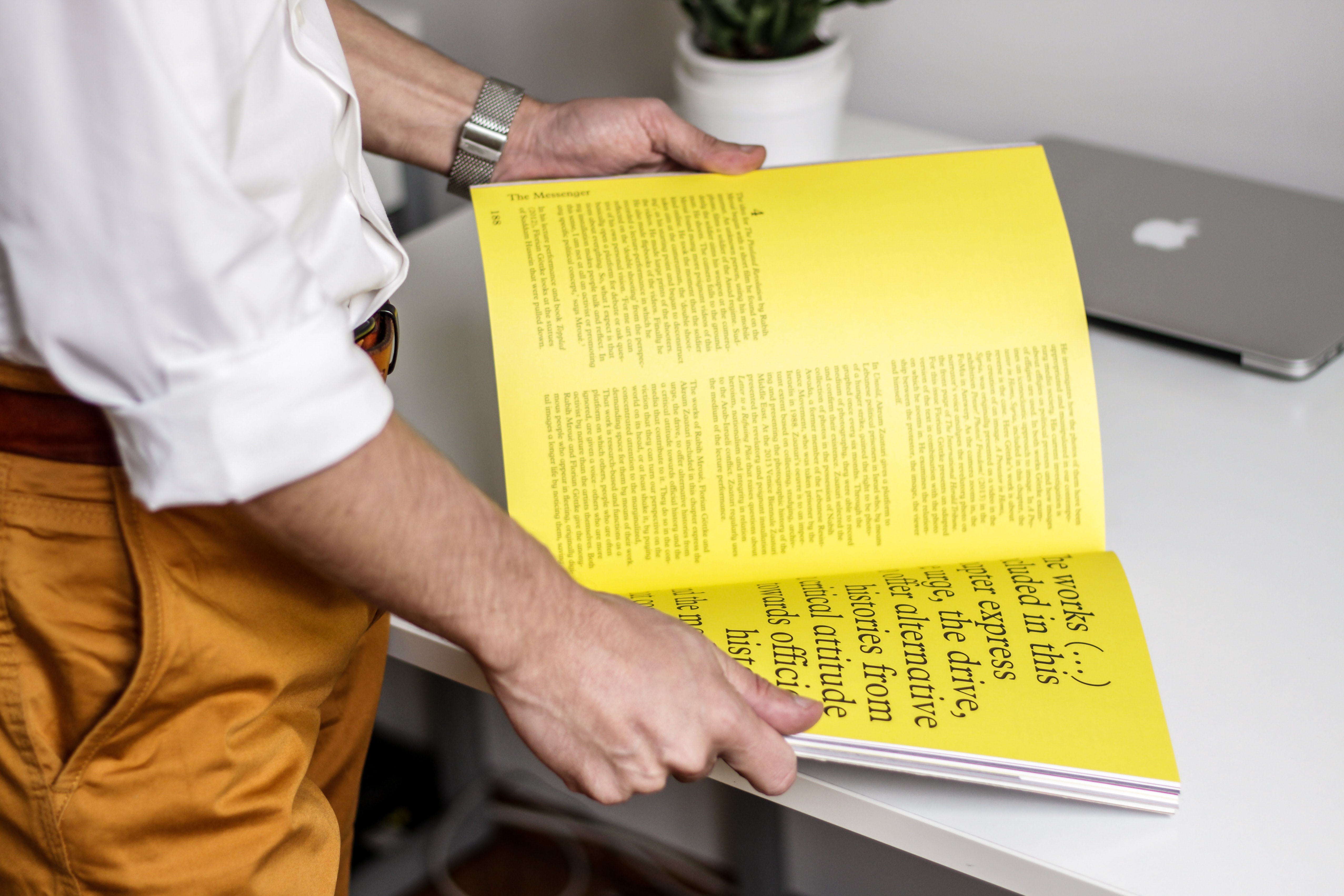 #ZeroEmbargo FAQs
Why has LIBER developed this draft law?
How does LIBER’s draft law/#ZeroEmbargo initiative compare with other similar initiatives on the topic?
What do we mean by “any of its forms” as written in our draft law?
What do we mean by “specific version being made available shall be identifiable” as written in our draft law?

Read the answers to our FAQs here.
Photo by NordWood Themes on Unsplash
[Speaker Notes: Faq – main points]
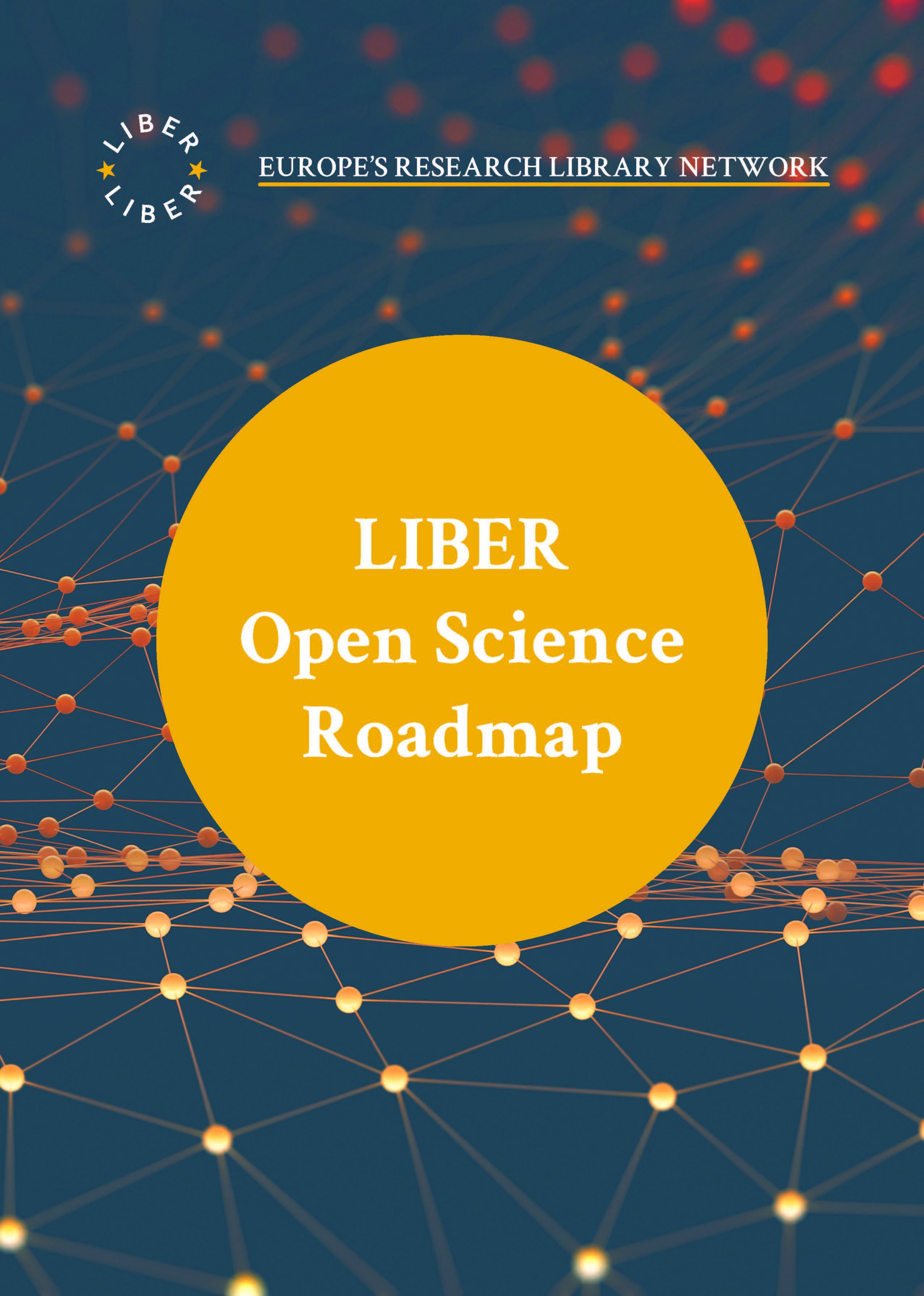 Resources & Guidance
Alerting our network to top trends and issues through reports, factsheets and other resources.
www.libereurope.eu/resources
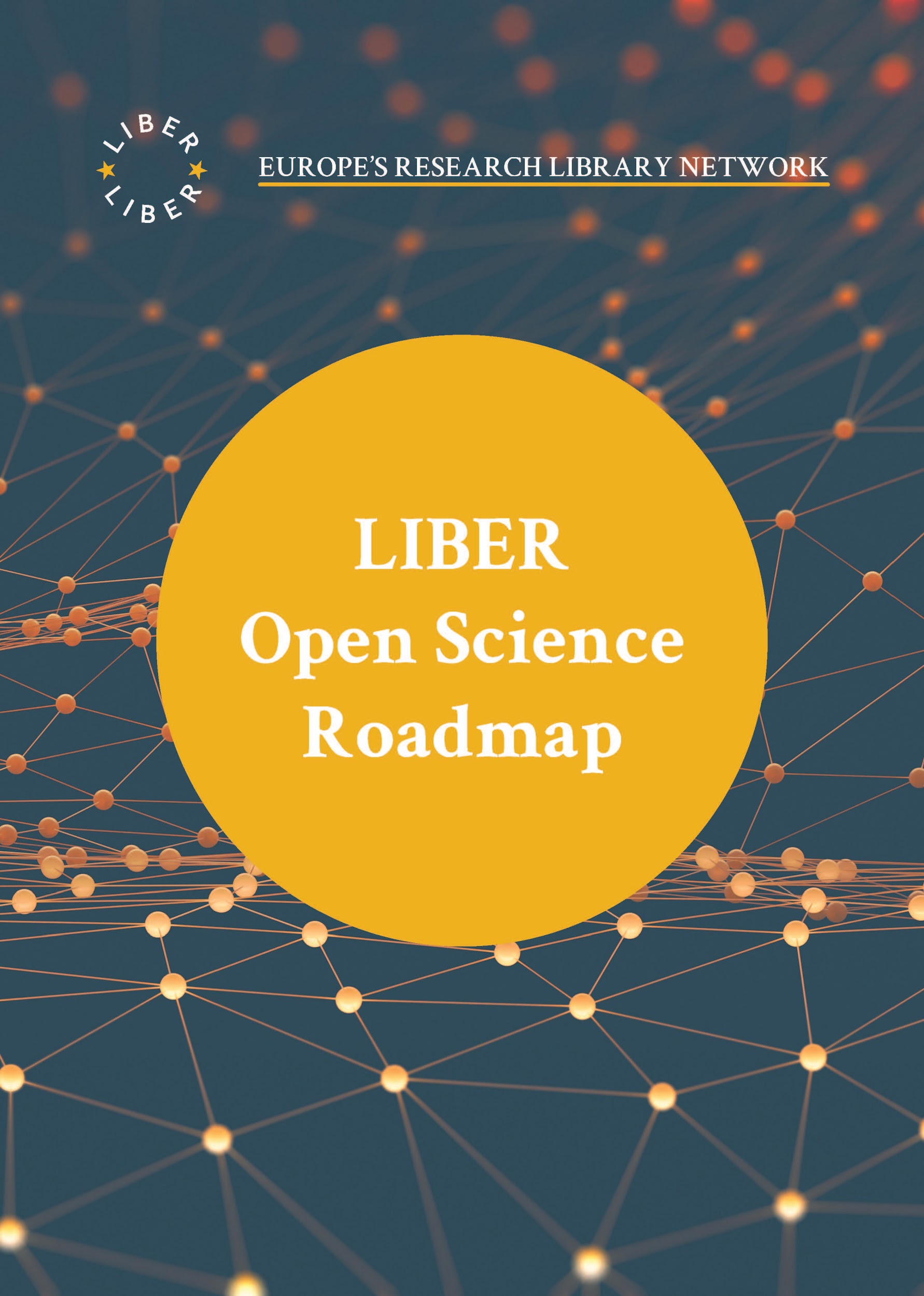 Open Science Roadmap
Translates Open Science Policy Platform (OSPP) advice for libraries.
⇢ https://zenodo.org/record/1303002
Focus Areas
Scholarly Publishing
FAIR Data
Research Infrastructures & the EOSC
Metrics & Rewards
Open Science Skills
Research Integrity
Citizen Science
[Speaker Notes: To help the Open Science revolution, we've written a roadmap]
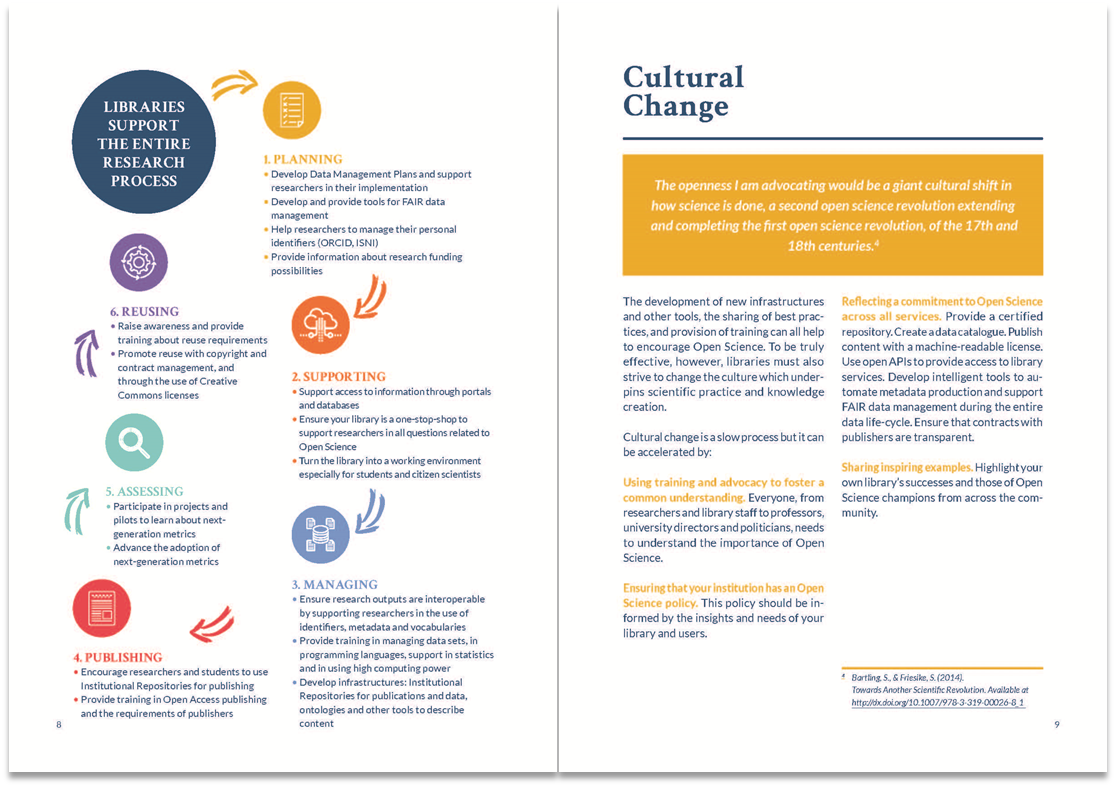 Libraries can raise awareness, provide training, open research collections to innovative research methods and develop supportive policies and infrastructures.
[Speaker Notes: Libraries have many roles to play. These are some of the roles LIBER sees for libraries, and today we want to hear from you: what is your vision of the future role of libraries? Which challenges can we solve? (leads into outline of workshop)]
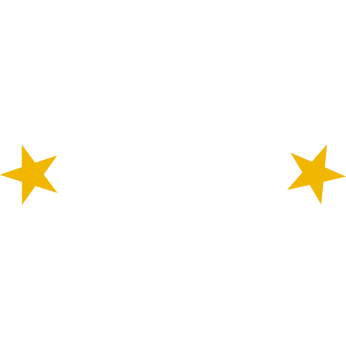 Thank you!
Questions?liber@libereurope.org
Credits:  These slides are CC BY. Photographs by LIBER, LILLIAD Learning Centre Innovation, Cantonal and University Library of Lausanne. Template by SlidesCarnival.